UMBCField Information Sessions – IPT instructions2023 - 2024
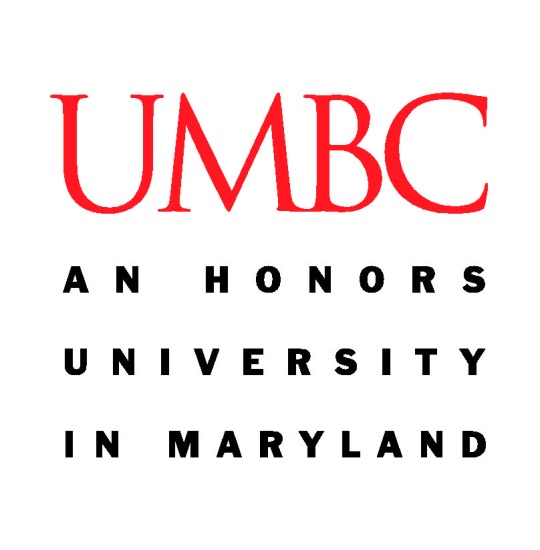 Baccalaureate Social Work Program
Office of Field Education
Logging into IPT
Go to www.runipt.com

Click on “Forgot your username or password?” to log in
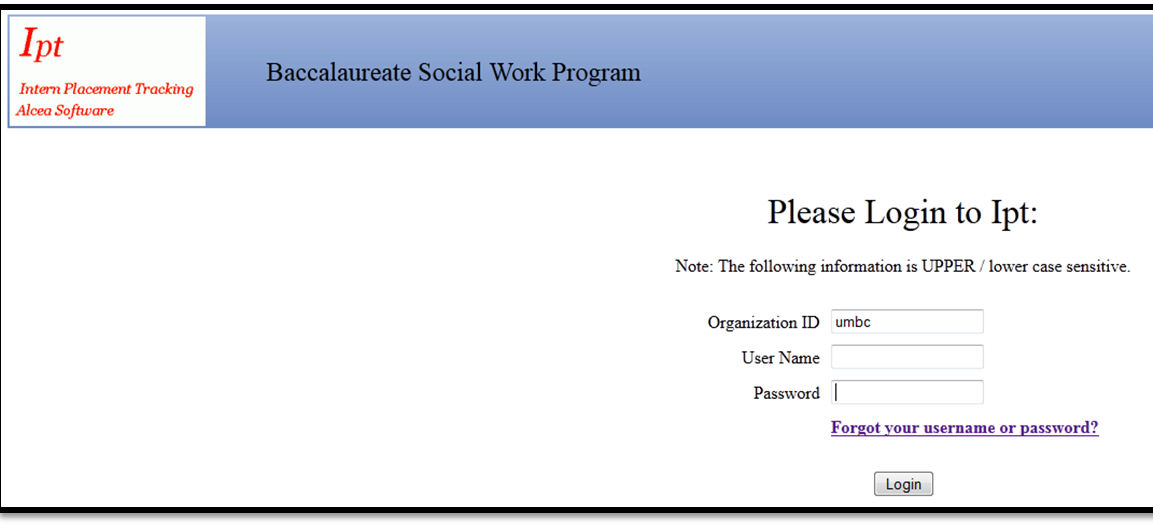 Logging in to IPT:  Enter  UMBC  email address
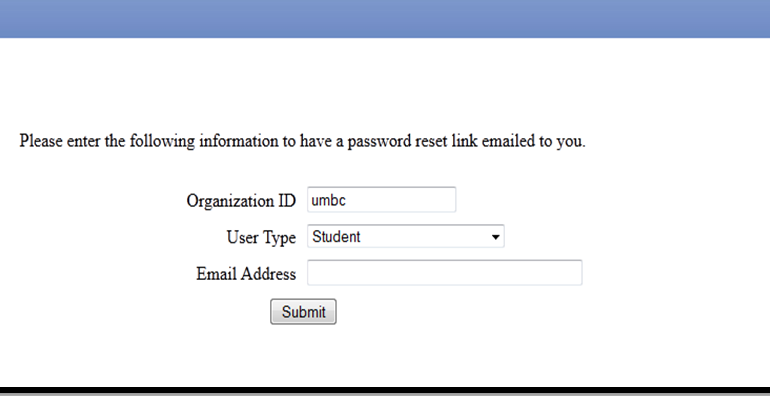 Logging in to IPT– create user name and password
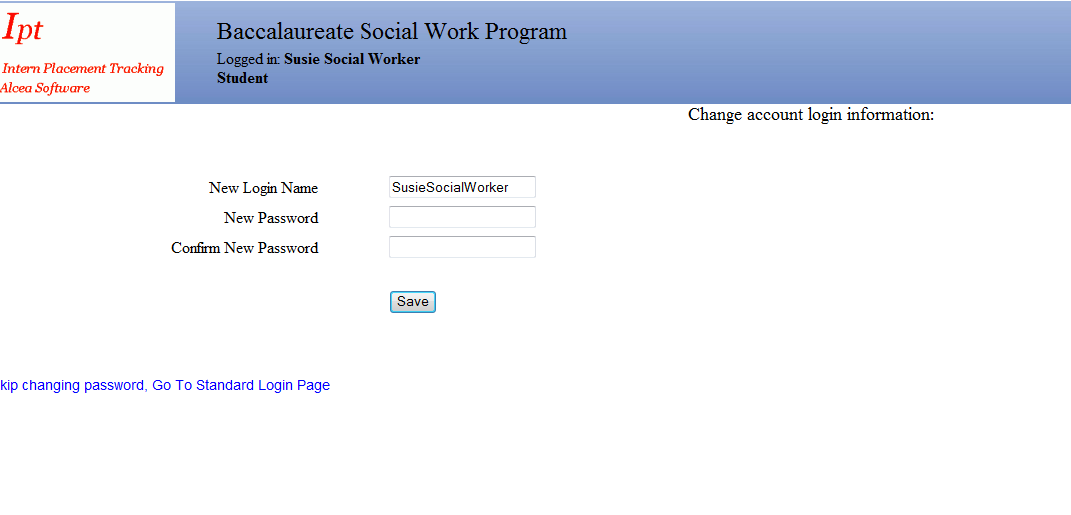 IPT Homepage
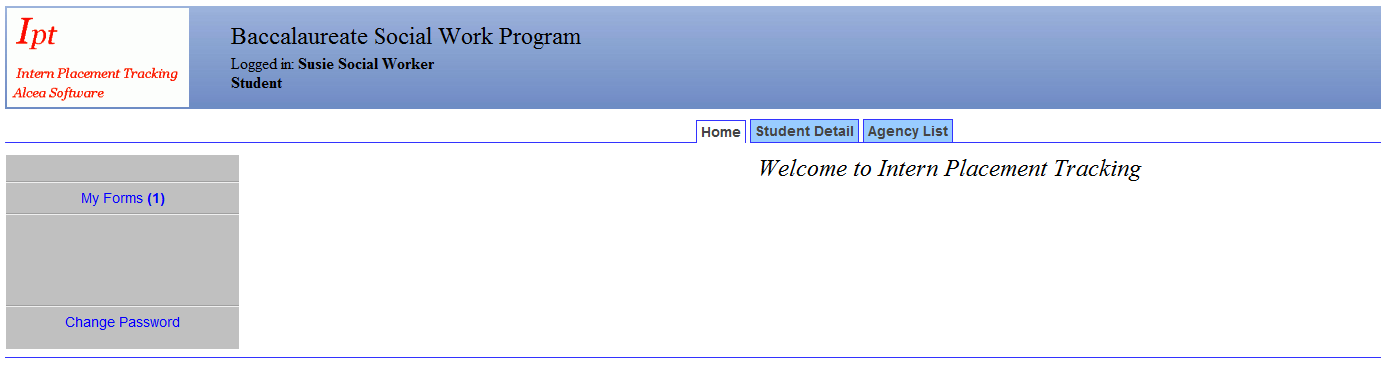 Completing Student Detail page
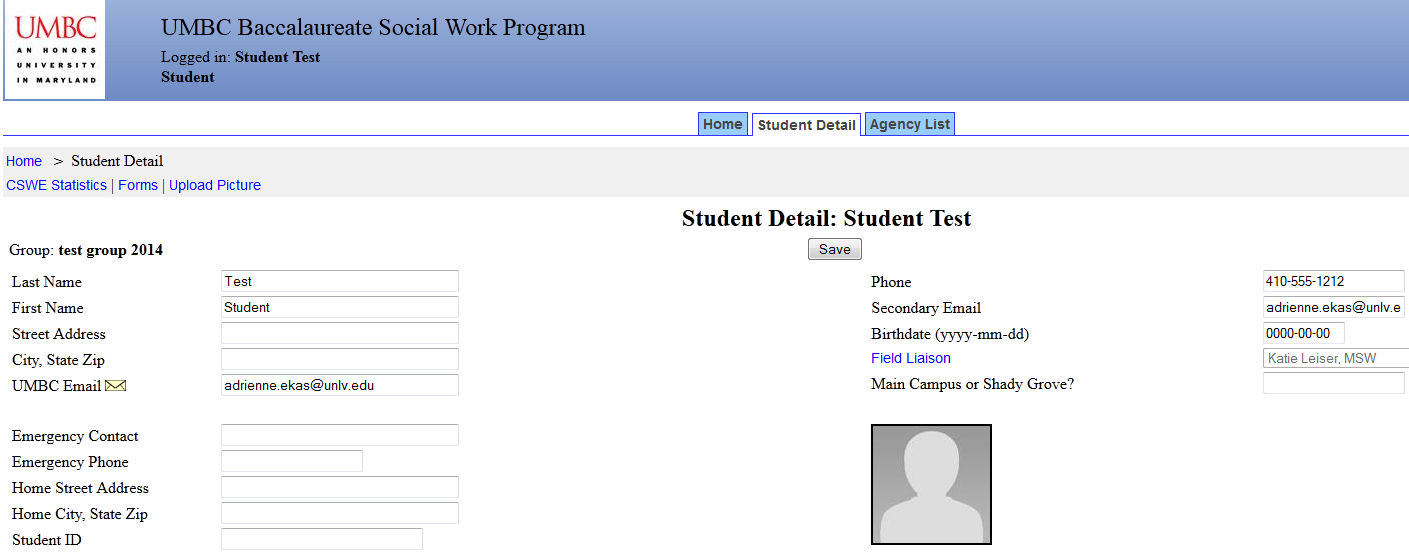 Upload picture
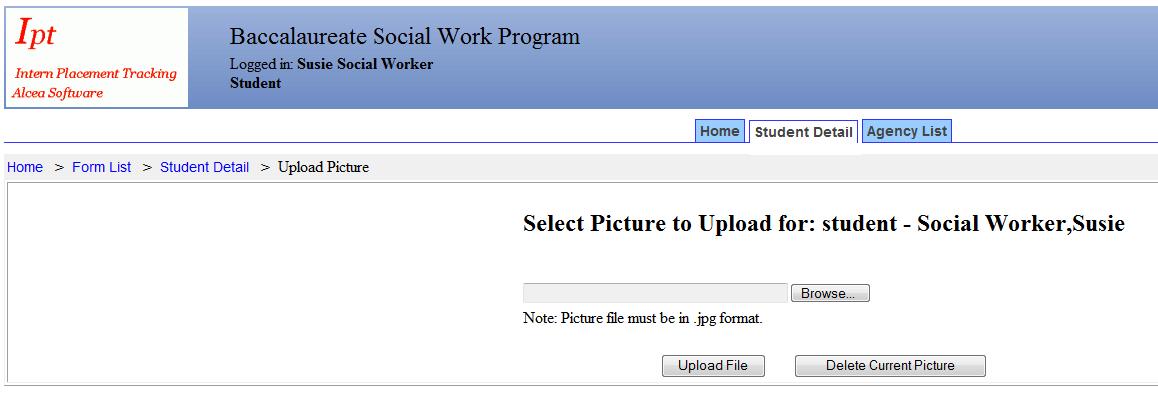 Completing Application – Go to My Forms
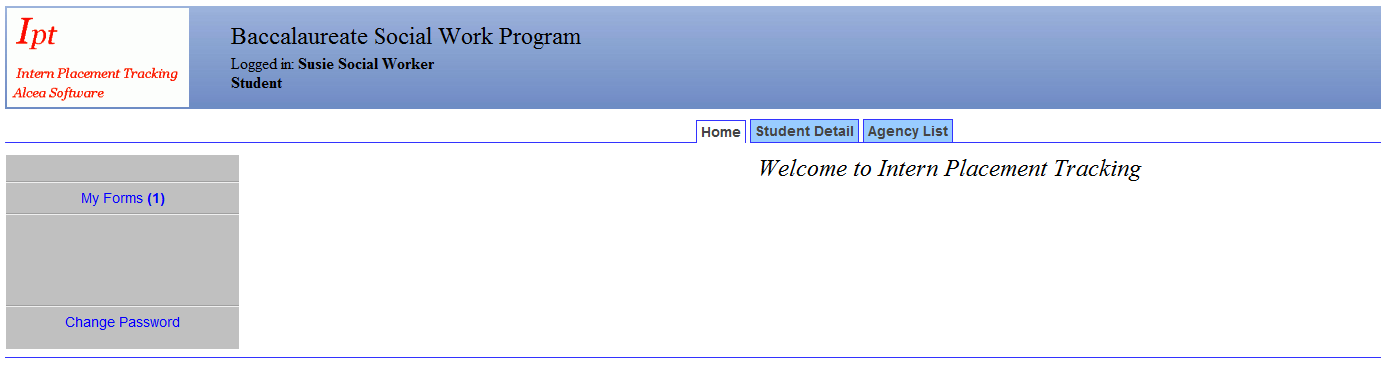 Completing the Application Change slide
To complete Field Education Application, click on “View”
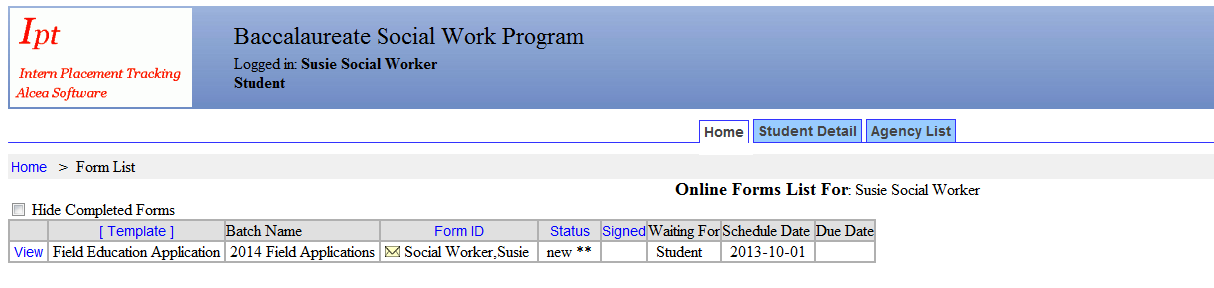 Completing the Application
Completing the Application (cont.)
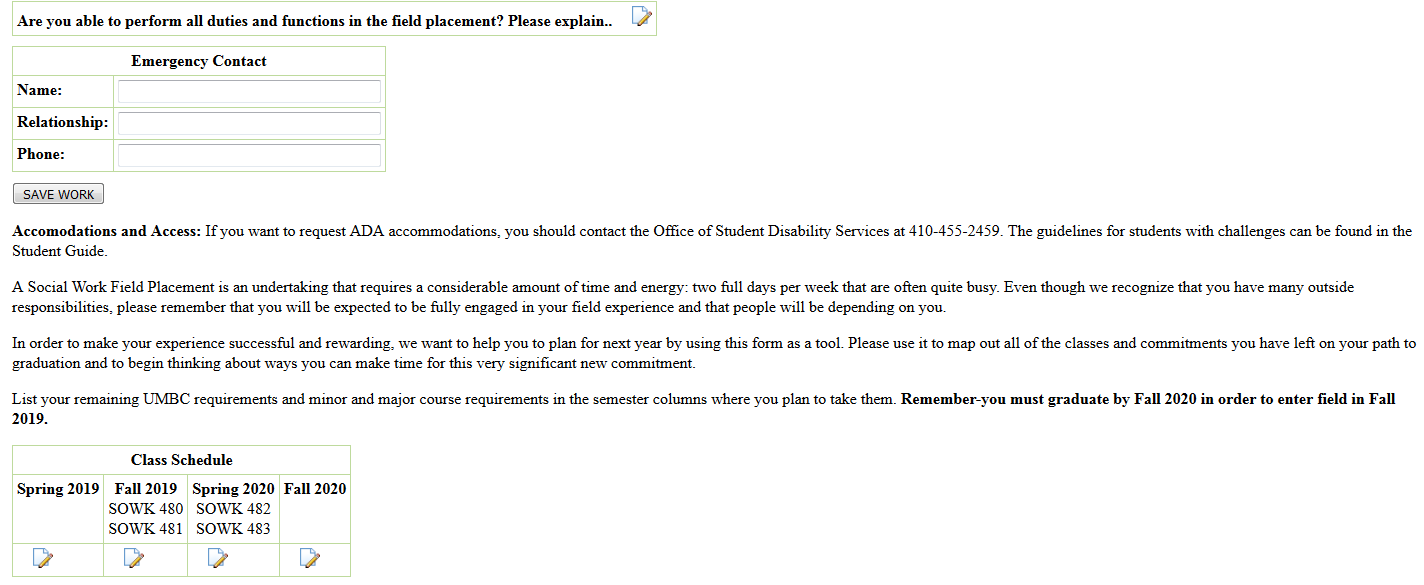 Completing the Application (cont.)
Please put N/A for current or future classes, without an assigned grade
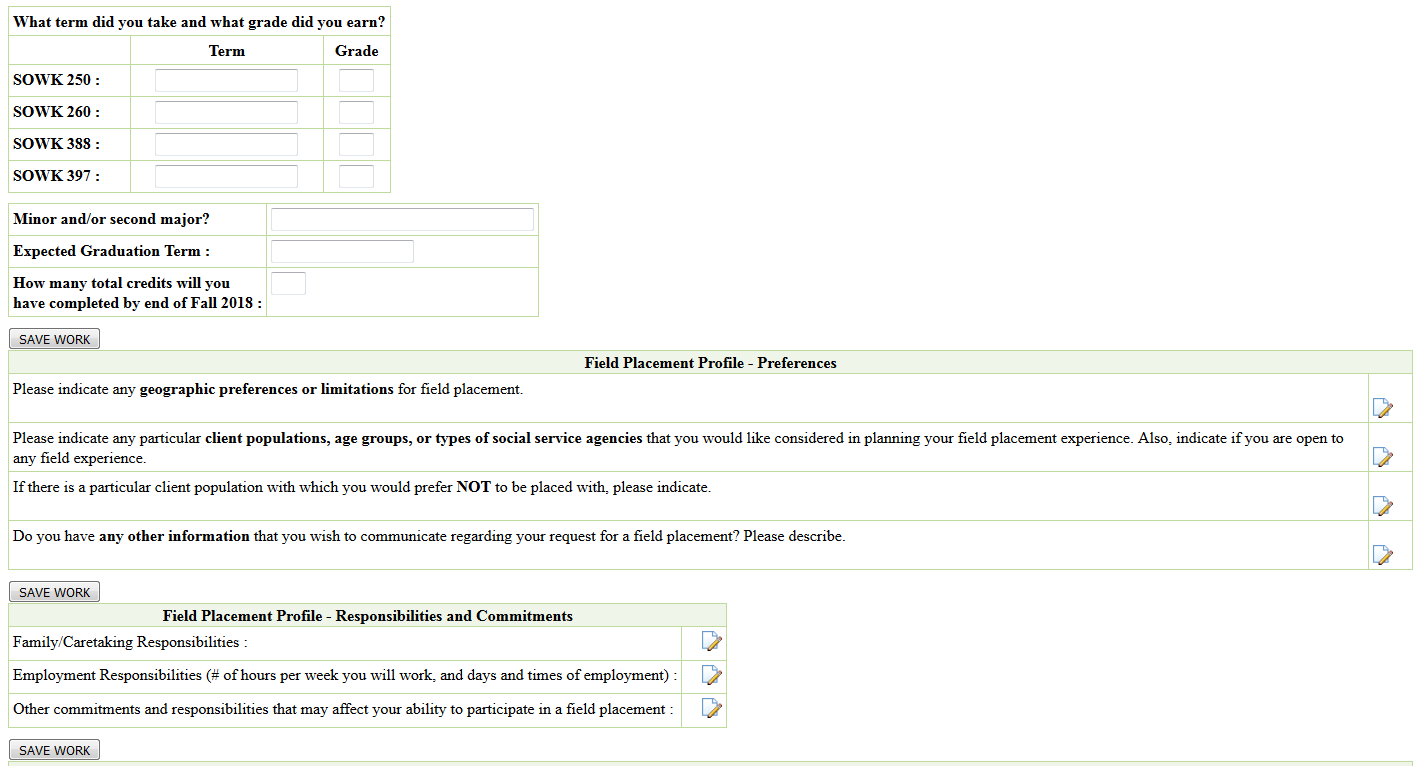 Completing the Application (cont.)
Completing the Application (cont.)
Further Questions?
Shady Grove students:  
Contact Katie Leiser at leiser@umbc.edu or 410-375-5719    or Natalie Sanchez at natsanc@umbc.edu or 240-565-2839 

Main Campus students:  
Contact Adrienne Ekas at  aekasm@umbc.edu 

Field Education website:
https://socialwork.umbc.edu/field-education/